CHỦ ĐỀ 6
CÁC SỐ ĐẾN 100
Bài 24 
Luyện tập chung ( Tiết 1)
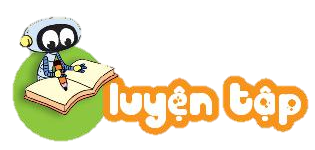 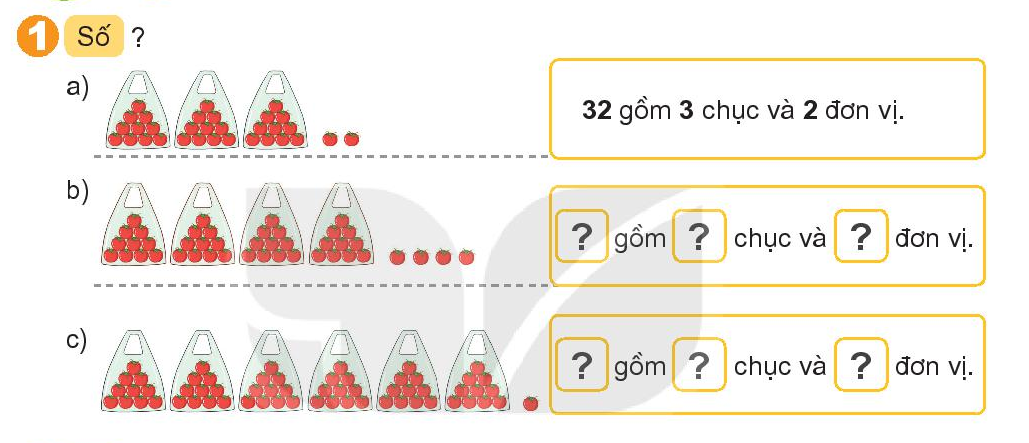 4
44
4
6
1
61
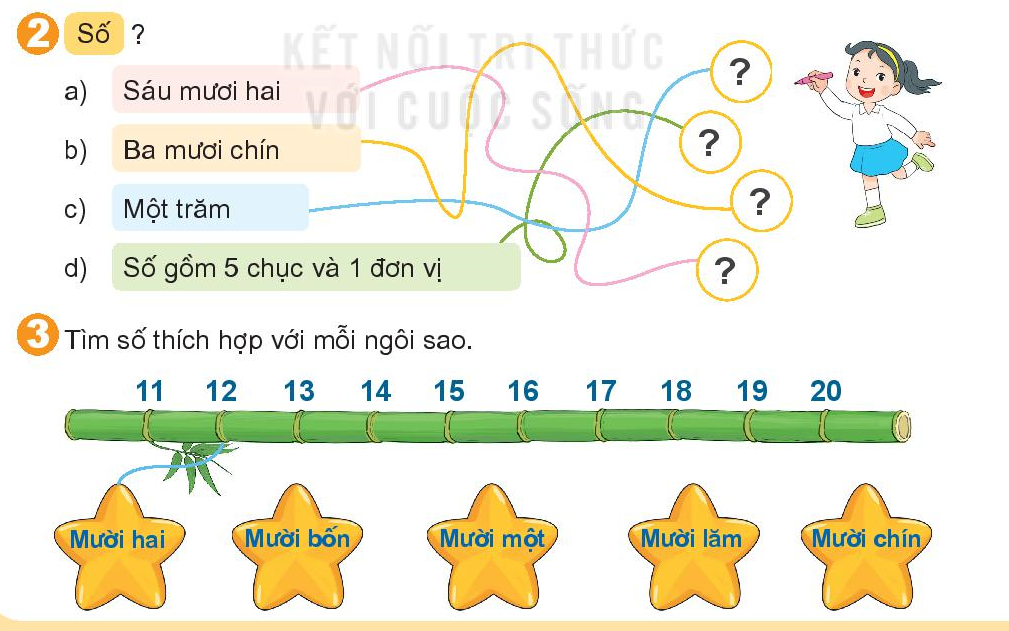 100
51
39
62
Nghỉ giữa giờ
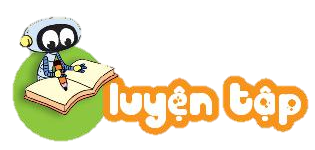 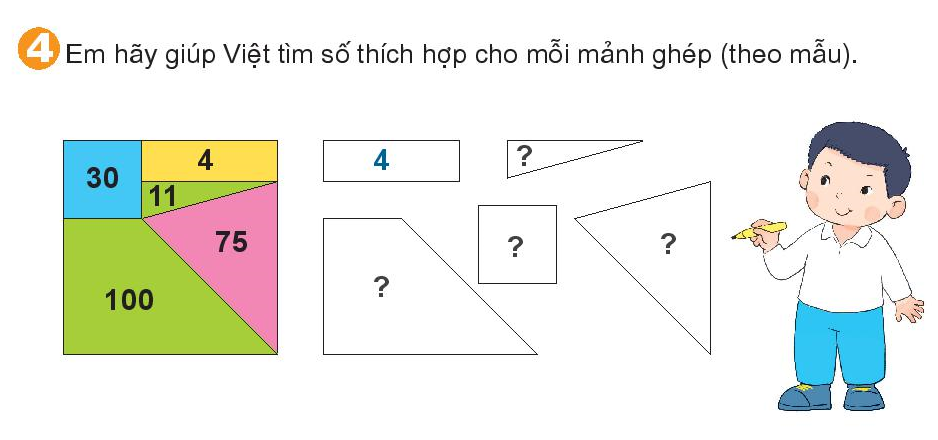 11
30
75
100
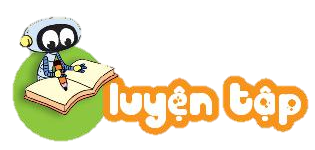 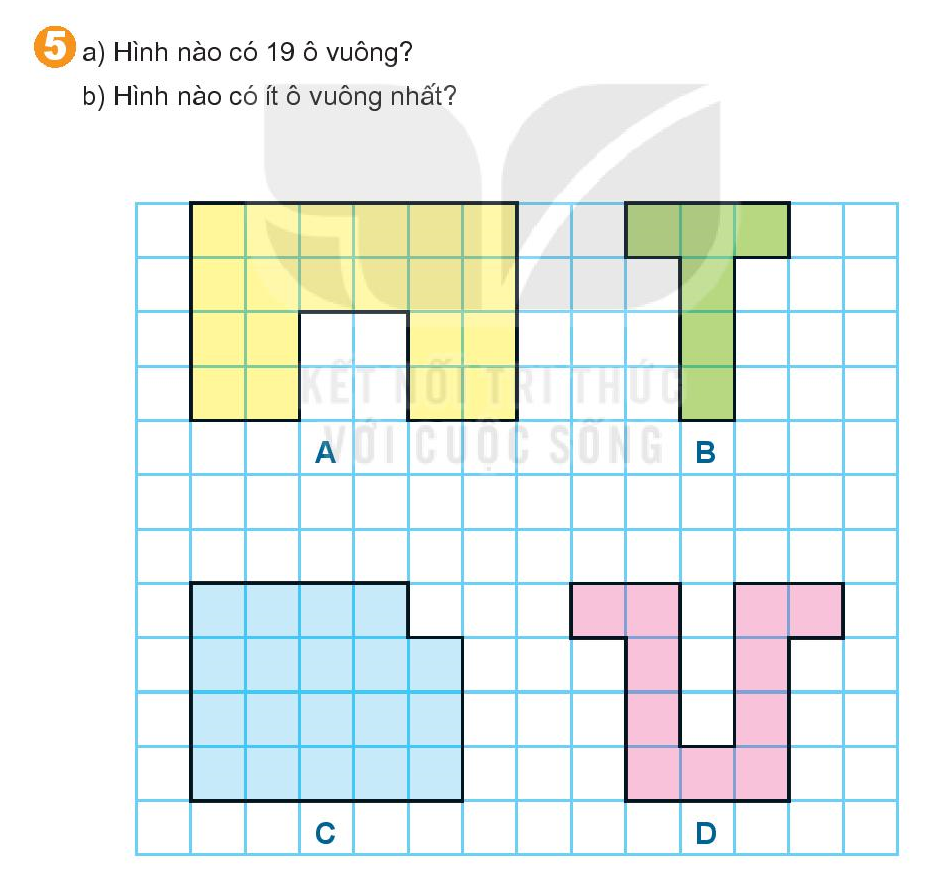 CỦNG CỐ 
BÀI HỌC
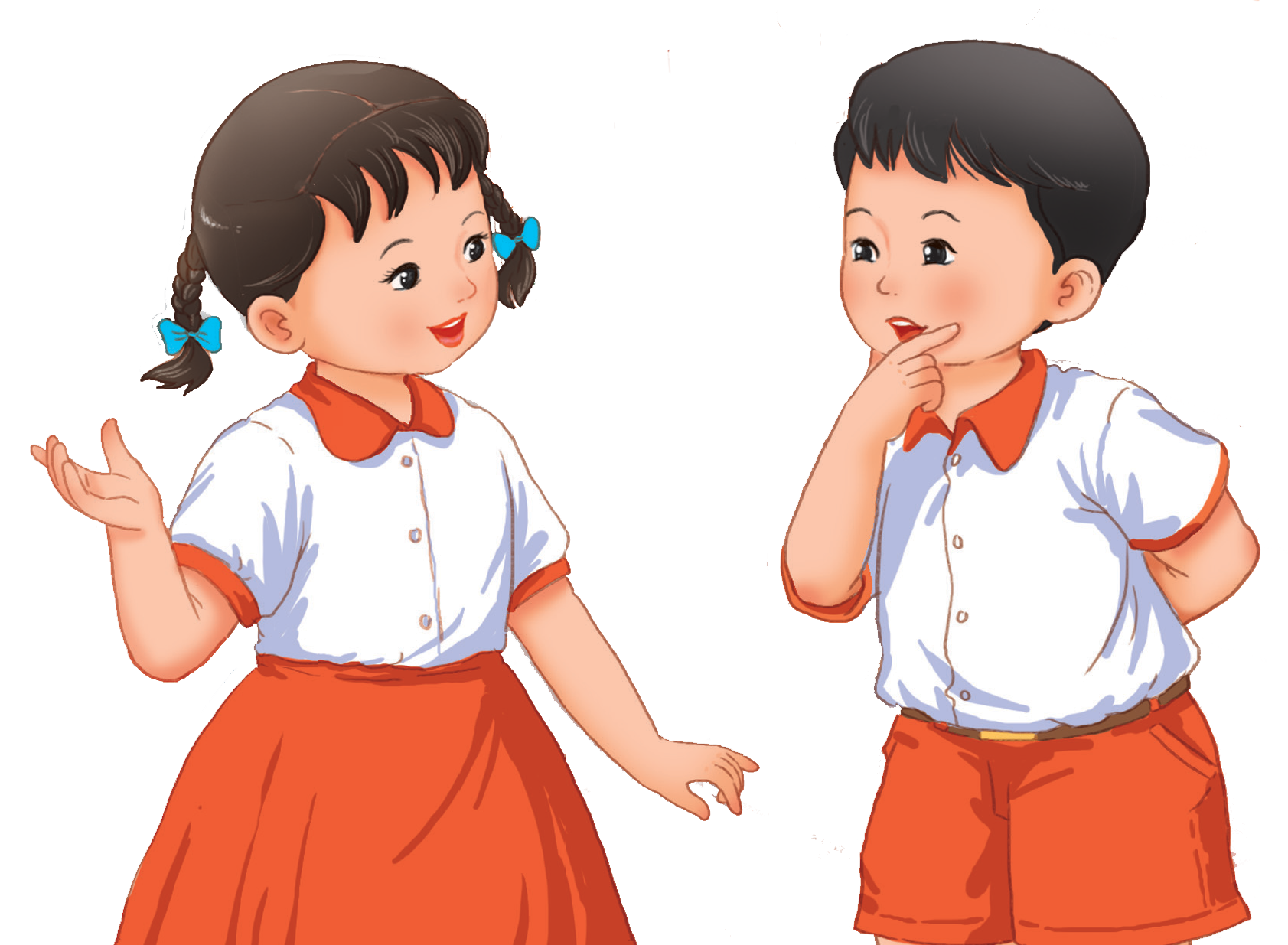